Ζωική Ποικιλότητα
Ενότητα 5. Εργαστηριακή Άσκηση Εντομολογίας

Αναστάσιος Λεγάκις, Αναπληρωτής Καθηγητής
Σχολή Θετικών Επιστημών
Τμήμα Βιολογίας
Παγίδα παρεμβολής
1
Ενότητα 5. Εργαστηριακή Άσκηση Εντομολογίας
2
Χωνί Berlese-Tullgren
2
Ενότητα 5. Εργαστηριακή Άσκηση Εντομολογίας
3
Δίχτυ συλλογής
3
Ενότητα 5. Εργαστηριακή Άσκηση Εντομολογίας
4
Ρουφηχτήρι
4
Ενότητα 5. Εργαστηριακή Άσκηση Εντομολογίας
5
Κάπνισμα
5
Ενότητα 5. Εργαστηριακή Άσκηση Εντομολογίας
6
Παγίδα Malaise
6
7
Ενότητα 5. Εργαστηριακή Άσκηση Εντομολογίας
7
Παγίδα McPhail
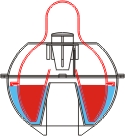 9
8
Ενότητα 5. Εργαστηριακή Άσκηση Εντομολογίας
8
Παγίδα διαφανούς πετάσματος
10
11
Ενότητα 5. Εργαστηριακή Άσκηση Εντομολογίας
9
Παγίδες φερορμονών
12
13
Ενότητα 5. Εργαστηριακή Άσκηση Εντομολογίας
10
Κολλητική παγίδα
14
Ενότητα 5. Εργαστηριακή Άσκηση Εντομολογίας
11
Φωτεινή παγίδα
16
15
Ενότητα 5. Εργαστηριακή Άσκηση Εντομολογίας
12
Φωτεινή παγίδα
Παγίδες με πιάτα
18
17
Ενότητα 5. Εργαστηριακή Άσκηση Εντομολογίας
13
19
Ενότητα 5. Εργαστηριακή Άσκηση Εντομολογίας
14
Παγίδες εκκόλαψης και δοχεία εκτροφής
20
Ενότητα 5. Εργαστηριακή Άσκηση Εντομολογίας
15
Παγίδες δέντρων
22
21
Ενότητα 5. Εργαστηριακή Άσκηση Εντομολογίας
16
Παγίδα κομμένου κορμού
23
Ενότητα 5. Εργαστηριακή Άσκηση Εντομολογίας
17
Χώροι εκτροφής
24
Ενότητα 5. Εργαστηριακή Άσκηση Εντομολογίας
18
Δοχείο θανάτωσης
25
Ενότητα 5. Εργαστηριακή Άσκηση Εντομολογίας
19
Μέθοδοι καρφιτσώματος 1/3
26
27
Ενότητα 5. Εργαστηριακή Άσκηση Εντομολογίας
20
Μέθοδοι καρφιτσώματος 2/3
28
29
Ενότητα 5. Εργαστηριακή Άσκηση Εντομολογίας
21
Μέθοδοι καρφιτσώματος 3/3
30
Ενότητα 5. Εργαστηριακή Άσκηση Εντομολογίας
22
Τέλος Παρουσίασης
Ενότητα 5. Εργαστηριακή Άσκηση Εντομολογίας
23
Χρηματοδότηση
Το παρόν εκπαιδευτικό υλικό έχει αναπτυχθεί στo πλαίσιo του εκπαιδευτικού έργου του διδάσκοντα.
Το έργο «Ανοικτά Ακαδημαϊκά Μαθήματα στο Πανεπιστήμιο Αθηνών» έχει χρηματοδοτήσει μόνο την αναδιαμόρφωση του εκπαιδευτικού υλικού. 
Το έργο υλοποιείται στο πλαίσιο του Επιχειρησιακού Προγράμματος «Εκπαίδευση και Δια Βίου Μάθηση» και συγχρηματοδοτείται από την Ευρωπαϊκή Ένωση (Ευρωπαϊκό Κοινωνικό Ταμείο) και από εθνικούς πόρους.
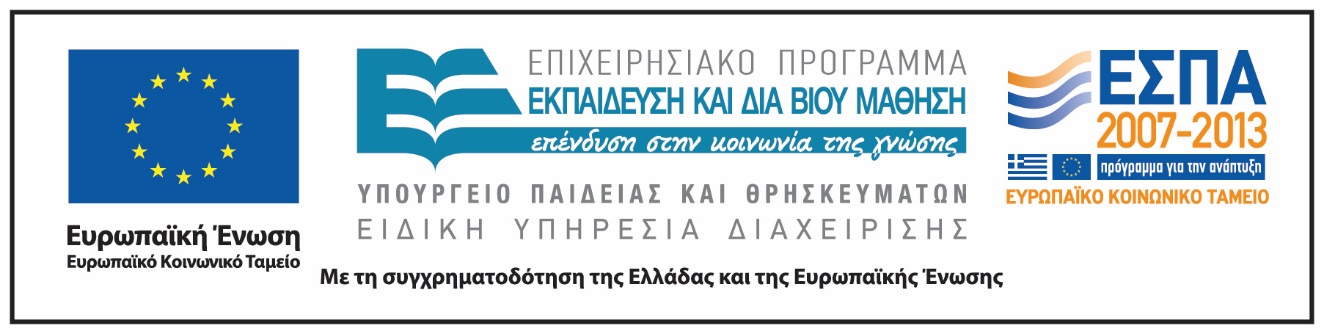 Ενότητα 5. Εργαστηριακή Άσκηση Εντομολογίας
24
Σημειώματα
Ενότητα 5. Εργαστηριακή Άσκηση Εντομολογίας
25
Σημείωμα Ιστορικού Εκδόσεων Έργου
Το παρόν έργο αποτελεί την έκδοση 1.0.
Ενότητα 5. Εργαστηριακή Άσκηση Εντομολογίας
26
Σημείωμα Αναφοράς
Copyright Εθνικόν και Καποδιστριακόν Πανεπιστήμιον Αθηνών, Λεγάκις Αναστάσιος, Αναπληρωτής Καθηγητής. «Zωική Ποικιλότητα. Ενότητα 5. Εργαστηριακή Άσκηση Εντομολογίας». Έκδοση: 1.0. Αθήνα 2014. Διαθέσιμο από τη δικτυακή διεύθυνση: http://opencourses.uoa.gr/courses/BIOL100/
Ενότητα 5. Εργαστηριακή Άσκηση Εντομολογίας
27
Σημείωμα Αδειοδότησης
Το παρόν υλικό διατίθεται με τους όρους της άδειας χρήσης Creative Commons Αναφορά, Μη Εμπορική Χρήση Παρόμοια Διανομή 4.0 [1] ή μεταγενέστερη, Διεθνής Έκδοση.   Εξαιρούνται τα αυτοτελή έργα τρίτων π.χ. φωτογραφίες, διαγράμματα κ.λ.π.,  τα οποία εμπεριέχονται σε αυτό και τα οποία αναφέρονται μαζί με τους όρους χρήσης τους στο «Σημείωμα Χρήσης Έργων Τρίτων».
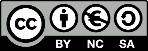 [1] http://creativecommons.org/licenses/by-nc-sa/4.0/ 

Ως Μη Εμπορική ορίζεται η χρήση:
που δεν περιλαμβάνει άμεσο ή έμμεσο οικονομικό όφελος από την χρήση του έργου, για το διανομέα του έργου και αδειοδόχο
που δεν περιλαμβάνει οικονομική συναλλαγή ως προϋπόθεση για τη χρήση ή πρόσβαση στο έργο
που δεν προσπορίζει στο διανομέα του έργου και αδειοδόχο έμμεσο οικονομικό όφελος (π.χ. διαφημίσεις) από την προβολή του έργου σε διαδικτυακό τόπο

Ο δικαιούχος μπορεί να παρέχει στον αδειοδόχο ξεχωριστή άδεια να χρησιμοποιεί το έργο για εμπορική χρήση, εφόσον αυτό του ζητηθεί.
Ενότητα 5. Εργαστηριακή Άσκηση Εντομολογίας
28
Διατήρηση Σημειωμάτων
Οποιαδήποτε αναπαραγωγή ή διασκευή του υλικού θα πρέπει να συμπεριλαμβάνει:
το Σημείωμα Αναφοράς
το Σημείωμα Αδειοδότησης
τη δήλωση Διατήρησης Σημειωμάτων
το Σημείωμα Χρήσης Έργων Τρίτων (εφόσον υπάρχει)
μαζί με τους συνοδευόμενους υπερσυνδέσμους.
Ενότητα 5. Εργαστηριακή Άσκηση Εντομολογίας
29
Σημείωμα Χρήσης Έργων Τρίτων 1/5
Το Έργο αυτό κάνει χρήση των ακόλουθων έργων:
Εικόνες
Εικόνα 1. Σύνδεσμος: http://www.ars.usda.gov/Services/docs.htm?docid=10141&pf=1 Πηγή:United States Department of Agriculture Agricultural Research Service, http://www.ars.usda.gov/main/main.htm.
Εικόνα 2. Σύνδεσμος: http://www.ars.usda.gov/Services/docs.htm?docid=10141&pf=1 Πηγή: United States Department of Agriculture Agricultural Research Service, http://www.ars.usda.gov/main/main.htm.
Εικόνα 3. Σύνδεσμος :http://www.ars.usda.gov/Services/docs.htm?docid=10141&pf=1 Πηγή: United States Department of Agriculture Agricultural Research Service, http://www.ars.usda.gov/main/main.htm.
Εικόνα 4. Σύνδεσμος:http://www.ars.usda.gov/Services/docs.htm?docid=10141&pf=1 Πηγή: United States Department of Agriculture Agricultural Research Service, http://www.ars.usda.gov/main/main.htm.
Εικόνα 5. Copyrighted.
Ενότητα 5. Εργαστηριακή Άσκηση Εντομολογίας
30
Σημείωμα Χρήσης Έργων Τρίτων 2/5
Εικόνα 6. https://examplecenter.files.wordpress.com/2013/01/bee-sampling.pdf.  Πηγή: Bee sampling methods and the differences between collec5ng with Nets and bee bowls in northern Indiana. Robert P. Jean, Missouri Department of Conservation/Indiana State University.	
Εικόνα 7. Σύνδεσμος: http://ecology.science.unideb.hu/files/05-Allatokologiai-mintavetelezes-II.pdf. Πηγή: http://ecology.science.unideb.hu/.
Εικόνα 8. Peggy Greb, USDA Agricultural Research Service, Bugwood.org Creative Commons License licensed under a Creative Commons Attribution 3.0 License. Σύνδεσμος: http://www.forestryimages.org/browse/detail.cfm?imgnum=1316099. Πηγή: http://www.forestryimages.org/.
Εικόνα 9. ISCA TECHNOLOGIES © 2012. All rights reserved. Σύνδεσμος: http://www.iscatech.com/exec/aboutus.html. Πηγή:http://www.iscatech.com/exec/index.html.
Εικόνα 10. Σύνδεσμος: http://ecology.science.unideb.hu/files/05-Allatokologiai-mintavetelezes-II.pdf. Πηγή: http://ecology.science.unideb.hu/.
Εικόνα 11. Σύνδεσμος: http://ecology.science.unideb.hu/files/05-Allatokologiai-mintavetelezes-II.pdf. Πηγή: http://ecology.science.unideb.hu/.
Εικόνα 12. (C) Regents of the University of Minnesota. All rights reserved. Σύνδεσμος:http://cues.cfans.umn.edu/old/ipm.htm. Πηγή: http://cues.cfans.umn.edu.
Ενότητα 5. Εργαστηριακή Άσκηση Εντομολογίας
31
Σημείωμα Χρήσης Έργων Τρίτων 3/5
Εικόνα 13. Σύνδεσμος: http://ipm.ncsu.edu/cotton/insectcorner/photos/traps.htm. Πηγή: https://ipm.ces.ncsu.edu/.
Εικόνα 14. Σύνδεσμος: http://ipm.ncsu.edu/cotton/insectcorner/photos/traps.htm. Πηγή: https://ipm.ces.ncsu.edu/.
Εικόνα 15. Copyright © 2012 Max Mag Theme. Designed by Templateism. Σύνδεσμος: http://arya-muhamad.blogspot.gr/2009/11/atasi-walang-sangit-dengan-pestisida.html. Πηγή: http://arya-muhamad.blogspot.gr.
Εικόνα 16. Northeastern IPM Center. Σύνδεσμος: http://www.stopbmsb.org/stink-bug-bulletin/scientists-draw-maps-to-stop-stink-bug-pirates/. Πηγή: http://www.stopbmsb.org.
Εικόνα 17. Σύνδεσμος:http://imageboard.co/48338693-cricket-insect-diagram.html. Πηγή: http://imageboard.co.
Εικόνα 18. Senckenberg Research Institute and Natural History Museum Frankfurt. Σύνδεσμος: http://www.senckenberg.de/root/index.php?page_id=16846. Πηγή: http://www.senckenberg.de/root/index.php?page_id=71&PHPSESSID=0pp89dlul7tdrcuhgbodbalo74.
Εικόνα 19. Copyrighted.
Ενότητα 5. Εργαστηριακή Άσκηση Εντομολογίας
32
Σημείωμα Χρήσης Έργων Τρίτων 4/5
Εικόνα 20. Σύνδεσμος: http://www.ars.usda.gov/Services/docs.htm?docid=10141&pf=1. Πηγή: United States Department of Agriculture Agricultural Research Service, http://www.ars.usda.gov/main/main.htm.
Εικόνα 21. Senckenberg Research Institute and Natural History Museum Frankfurt. Σύνδεσμος: http://www.senckenberg.de/root/index.php?page_id=16846. Πηγή: http://www.senckenberg.de/root/index.php?page_id=71&PHPSESSID=0pp89dlul7tdrcuhgbodbalo74.
Εικόνα 22. Senckenberg Research Institute and Natural History Museum Frankfurt. Σύνδεσμος: http://www.senckenberg.de/root/index.php?page_id=16846. Πηγή: http://www.senckenberg.de/root/index.php?page_id=71&PHPSESSID=0pp89dlul7tdrcuhgbodbalo74.
Εικόνα 23. Senckenberg Research Institute and Natural History Museum Frankfurt. Σύνδεσμος: http://www.senckenberg.de/root/index.php?page_id=16846. Πηγή: http://www.senckenberg.de/root/index.php?page_id=71&PHPSESSID=0pp89dlul7tdrcuhgbodbalo74.
Εικόνα 24. Copyrighted.
Εικόνα 25. Σύνδεσμος: http://www.ars.usda.gov/Services/docs.htm?docid=10141&pf=1. Πηγή:United States Department of Agriculture Agricultural Research Service, http://www.ars.usda.gov/main/main.htm.
Ενότητα 5. Εργαστηριακή Άσκηση Εντομολογίας
33
Σημείωμα Χρήσης Έργων Τρίτων 5/5
Εικόνα 26. Σύνδεσμος: http://www.ars.usda.gov/Services/docs.htm?docid=10141&pf=1. Πηγή: United States Department of Agriculture Agricultural Research Service, http://www.ars.usda.gov/main/main.htm.
Εικόνα 27. Σύνδεσμος: http://www.ars.usda.gov/Services/docs.htm?docid=10141&pf=1. Πηγή:United States Department of Agriculture Agricultural Research Service, http://www.ars.usda.gov/main/main.htm.
Εικόνα 28. Σύνδεσμος: http://www.ars.usda.gov/Services/docs.htm?docid=10141&pf=1. Πηγή: United States Department of Agriculture Agricultural Research Service, http://www.ars.usda.gov/main/main.htm.
Εικόνα 29. Σύνδεσμος: http://www.ars.usda.gov/Services/docs.htm?docid=10141&pf=1. Πηγή: United States Department of Agriculture Agricultural Research Service, http://www.ars.usda.gov/main/main.htm.
Εικόνα 30. Σύνδεσμος: http://www.ars.usda.gov/Services/docs.htm?docid=10141&pf=1. Πηγή: United States Department of Agriculture Agricultural Research Service, http://www.ars.usda.gov/main/main.htm.
Ενότητα 5. Εργαστηριακή Άσκηση Εντομολογίας
34